ᎣᏏᏲ
ᎯᏍᎩᏁ ᏣᎳᎩ ᎠᏕᎶᏆᏍᏗ
ᎯᏍᎩᏁ ᏣᎳᎩ ᎠᏕᎶᏆᏍᏗ
ᎢᏓᎴᎾ- Let’s begin
ᏣᎳᎩ ᎢᏗᏬᏂ- Let’s talk Cherokee
ᎯᏍᎩᏁ ᏣᎳᎩ ᎠᏕᎶᏆᏍᏗ
Hello everyone
My name is ______ I am ______ years old. 
I am Cherokee. (mixed. Full blood. half) I am not Cherokee. 
I am from _______ and I live in 
I work at _________
My moms name is_______ and my dads name is ______
I am married
ᎯᏍᎩᏁ ᏣᎳᎩ ᎠᏕᎶᏆᏍᏗ
ᏥᏁᎳ- I live at
ᎯᏍᎩᏁ ᏣᎳᎩ ᎠᏕᎶᏆᏍᏗ
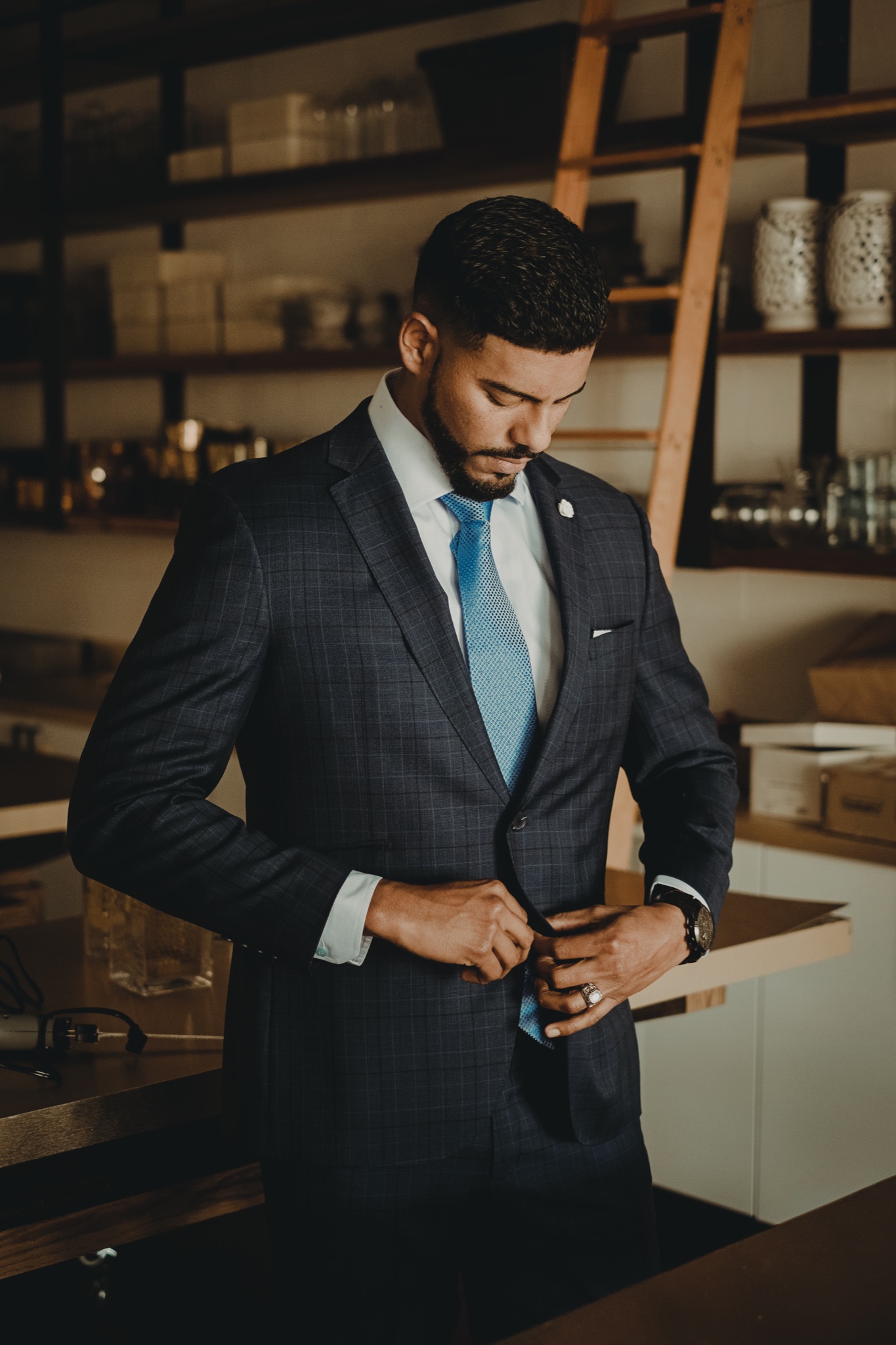 ᏔᎾᏬᏨ/ ᏫᏔᎾᏬᏨ- 
go get dressed
Extra
ᏗᏤ ᏕᎦᎿᏬᎠ- I’m putting on new clothes. 
ᏓᎿᏩᎢᏴ- he/she is changing clothes.
ᎯᏍᎩᏁ ᏣᎳᎩ ᎠᏕᎶᏆᏍᏗ
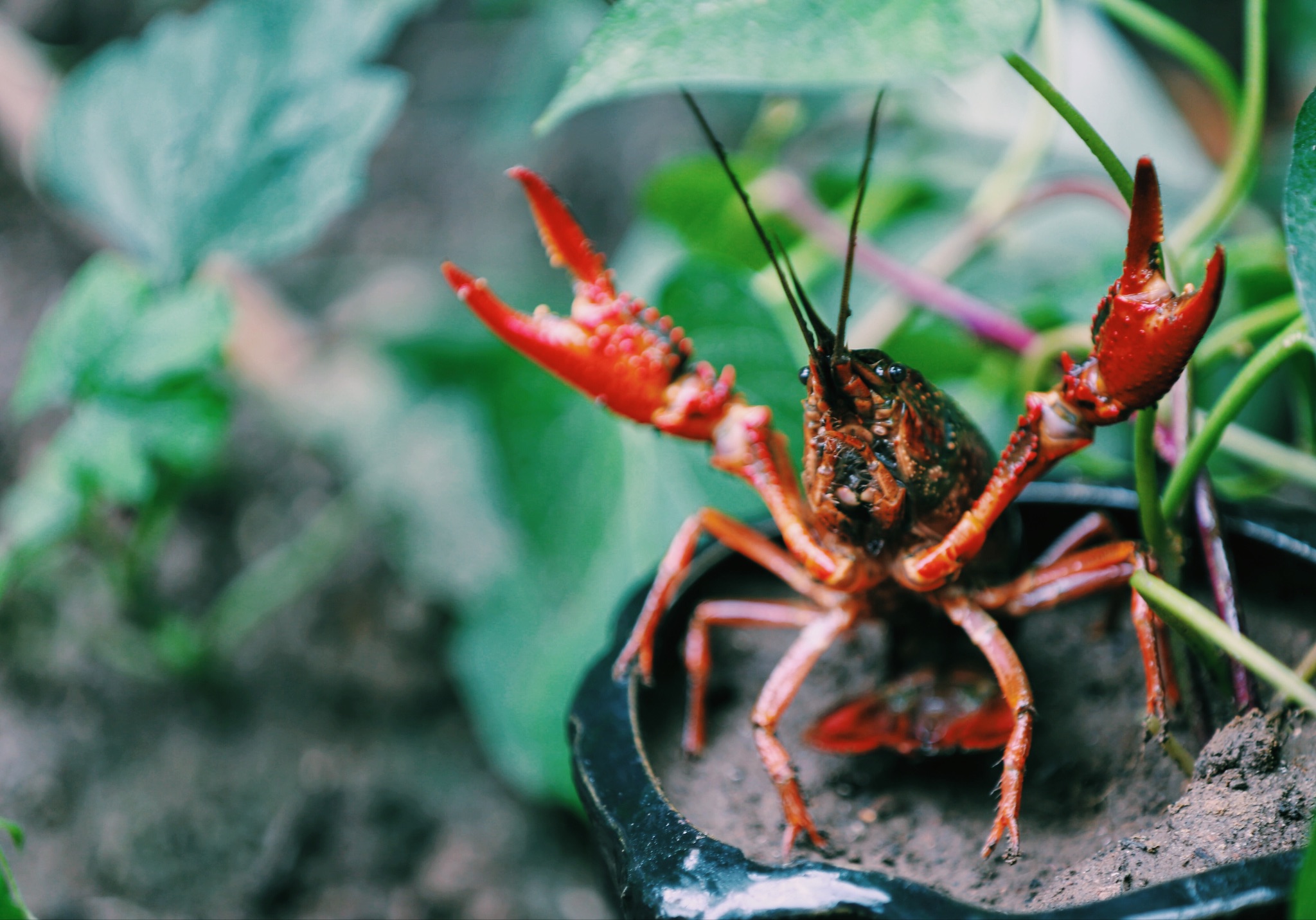 ᎢᎸᎯᏳ ᏥᎨᏒ, ᏂᎦᏓ ᎢᎾᎨ ᎠᏁᎯ ᎡᎵ ᏓᎾᏝᏃᎮᏍᎬ. ᏌᏊ ᎢᎦ, ᏝᏬᏚᎯ ᎾᎥ ᎠᎹᏳᎵᏗ ᎠᏓᎾᏏᏂᏙᎲ ᏥᏍᏛᎾ. ᎾᎥ, ᏧᏟ ᏭᏬᏢ. ᎤᎾᎴᏅᎮ ᏓᎾᏝᏃᎲᏍᎬ. ᏧᏟ ᏥᏍᏛᎾ ᎤᏛᏛᏁ, “ᏙᏳᏍ ᎯᏌᏄᎵ ᎦᏙ ᎠᎴ ᎠᎹᏱᎨ ᎯᏌᏄᎵ.”
“ᎥᎥ,” ᎤᏛᏁ ᏥᏍᏛᎾ. “ᎤᏠᏱ ᏥᏌᏄᎵ ᎦᏙ ᎠᎴ ᎠᎹᏱ.”
ᏧᏟ Ꮭ ᏳᏬᎯᏳᏁ. ᎤᏂᏙᎩᏯᏍᏗ ᏚᏄᎪᏔᏁ ᏧᏟ ᎠᎴ ᏥᏍᏛᎾ.
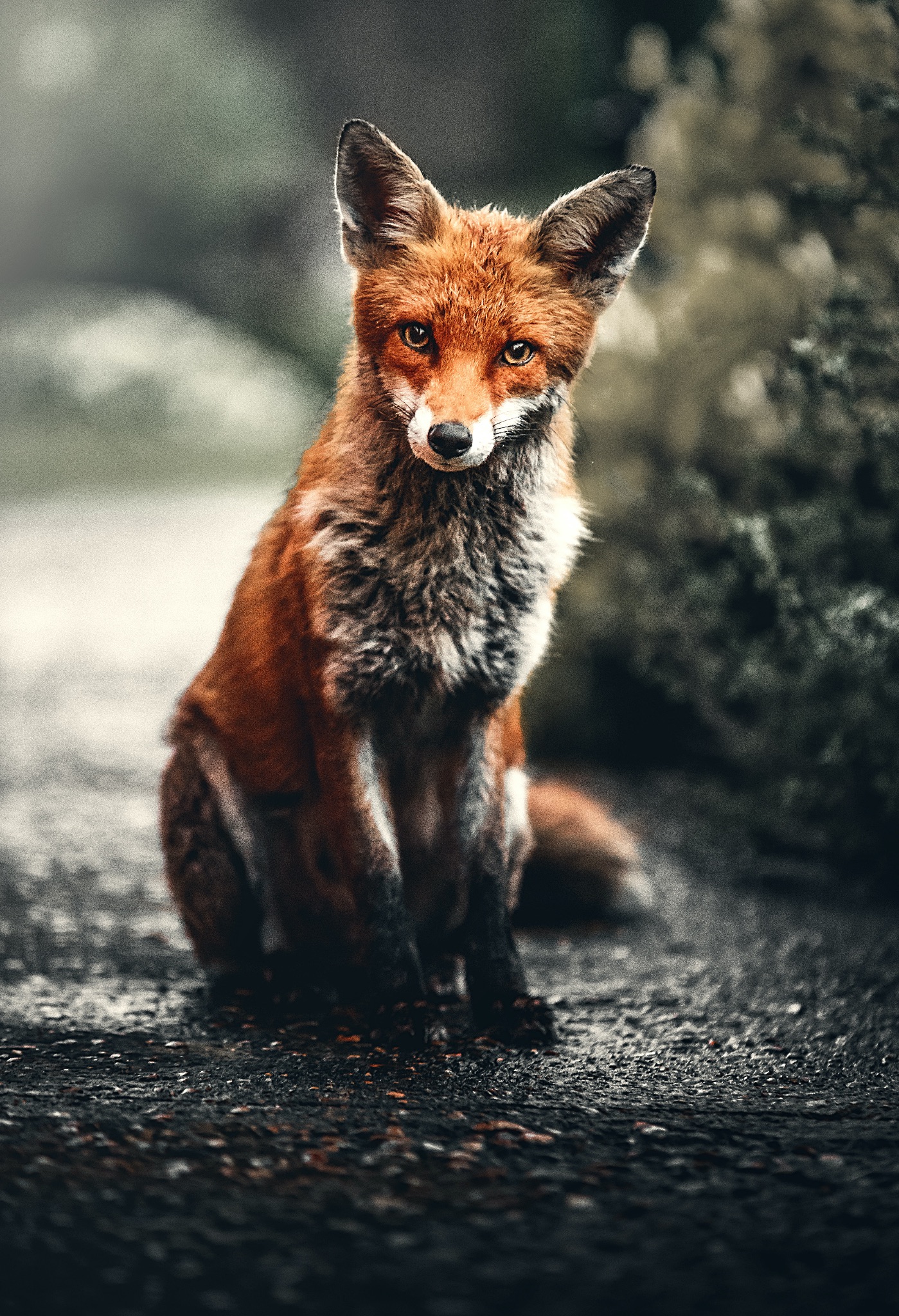 ᎯᏍᎩᏁ ᏣᎳᎩ ᎠᏕᎶᏆᏍᏗ
ᎦᎵᏉᎩ ᎦᏚᏏ ᏚᏄᎧᏔᏁ ᏭᎾᏢᏍᏗ. ᎠᎬᏱ ᏫᎦᎷᏨ ᎦᎵᏉᎩᏁ ᎦᏚᏏ, ᏫᏗᎨᏡᎲᏍᎨᏍᏗ. ᎤᏓᏠᏒ ᎨᏎᏍᏗ. ᎦᏚ ᎦᎸᎳᏗ ᎣᏓᎸ ᏭᏂᎶᏒ. ᎦᎵᏉᎩ ᎦᏚᏏ ᏚᏂᏑᏰᏒ ᏭᎾᏢᏍᏗ.
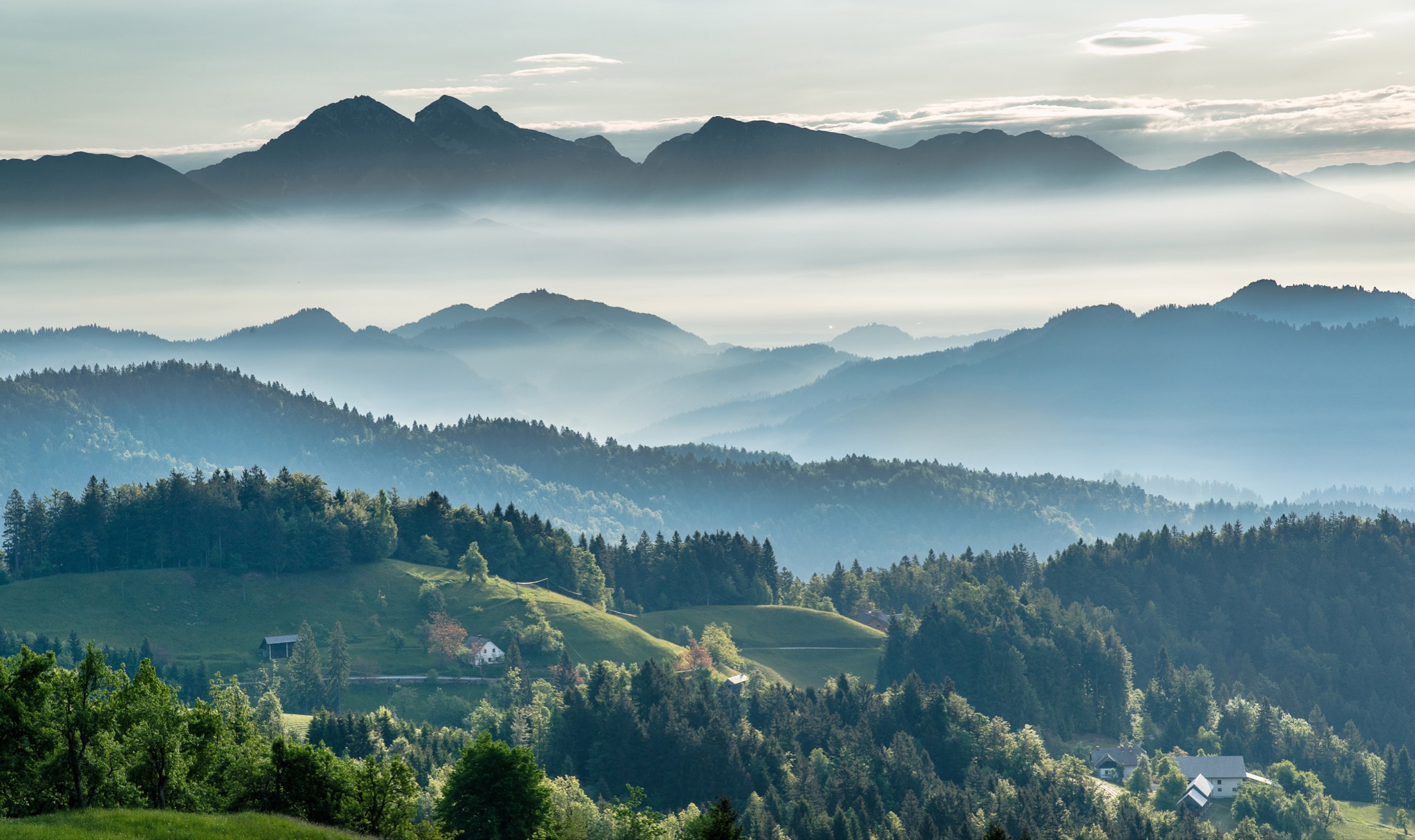 ᎯᏍᎩᏁ ᏣᎳᎩ ᎠᏕᎶᏆᏍᏗ
ᎤᎾᎴᏅᎮ, ᎤᏍᎦᏃᎵ ᎨᏎ ᏥᏍᏛᎾ.ᏧᏟ ᎤᎶᎯᏎᎴ ᏥᏍᏛᎾ. 
ᏥᏍᏛᎾ ᏩᏥᏂᏴᏎᎸ ᏧᏟ ᎦᏂᏓᏛ, ᎾᎥ ᎤᎶᏎ. ᎦᏂᏓᏛ ᏭᎩᎸᎮ ᏥᏍᏛᎾ. ᎤᏟᏍᏗ ᏧᏟ ᏭᏢᏍᏔᏅ. ᏧᏟ ᎦᏂᏓᏛ ᎤᎩᎶ ᏥᏍᏛᎾ. ᏭᏂᎷᏨ ᎦᎵᏉᎩᏁ ᎦᏚᏏ ᏧᏟ ᎤᏪᏡᏁ. ᏥᏍᏛᎾ ᎾᎥ ᎤᏪᏡᏁᏍᏊ.
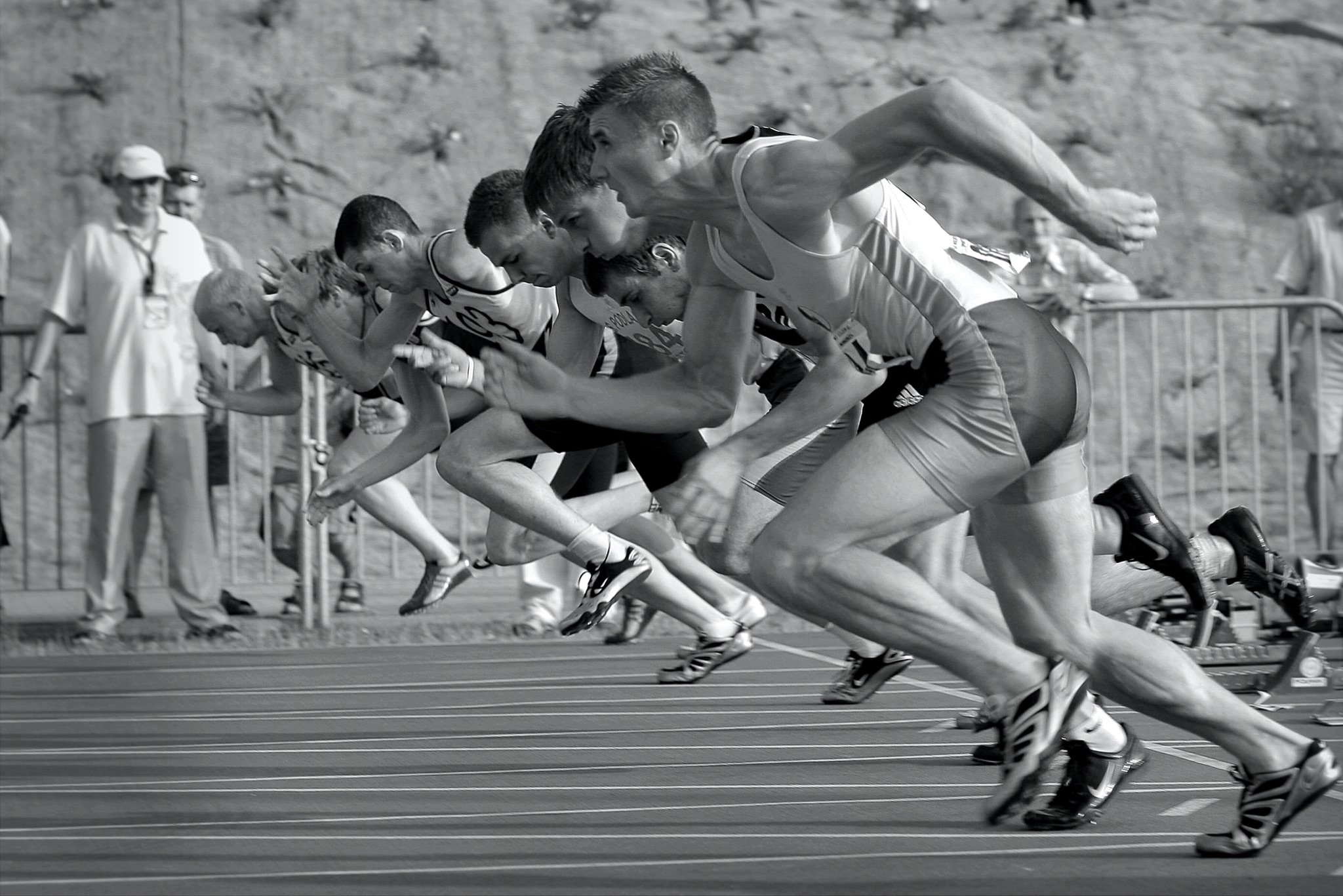 ᎯᏍᎩᏁ ᏣᎳᎩ ᎠᏕᎶᏆᏍᏗ
Usquanikd uyelvse jutli na jisdvn wulujvsquu.
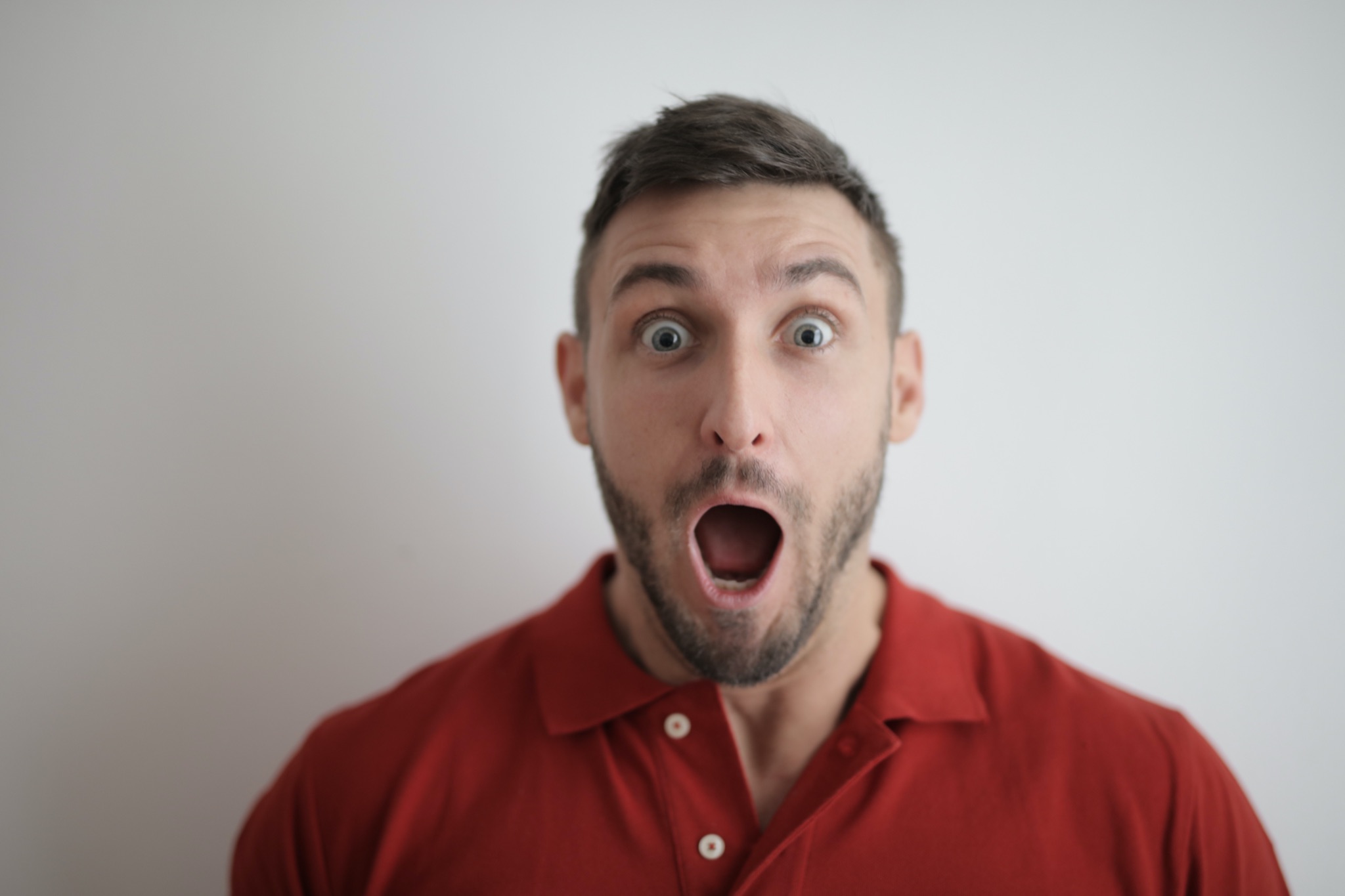 ᎯᏍᎩᏁ ᏣᎳᎩ ᎠᏕᎶᏆᏍᏗ
Jutli utvdvne na jisdvn “siquu inatohgiya.”
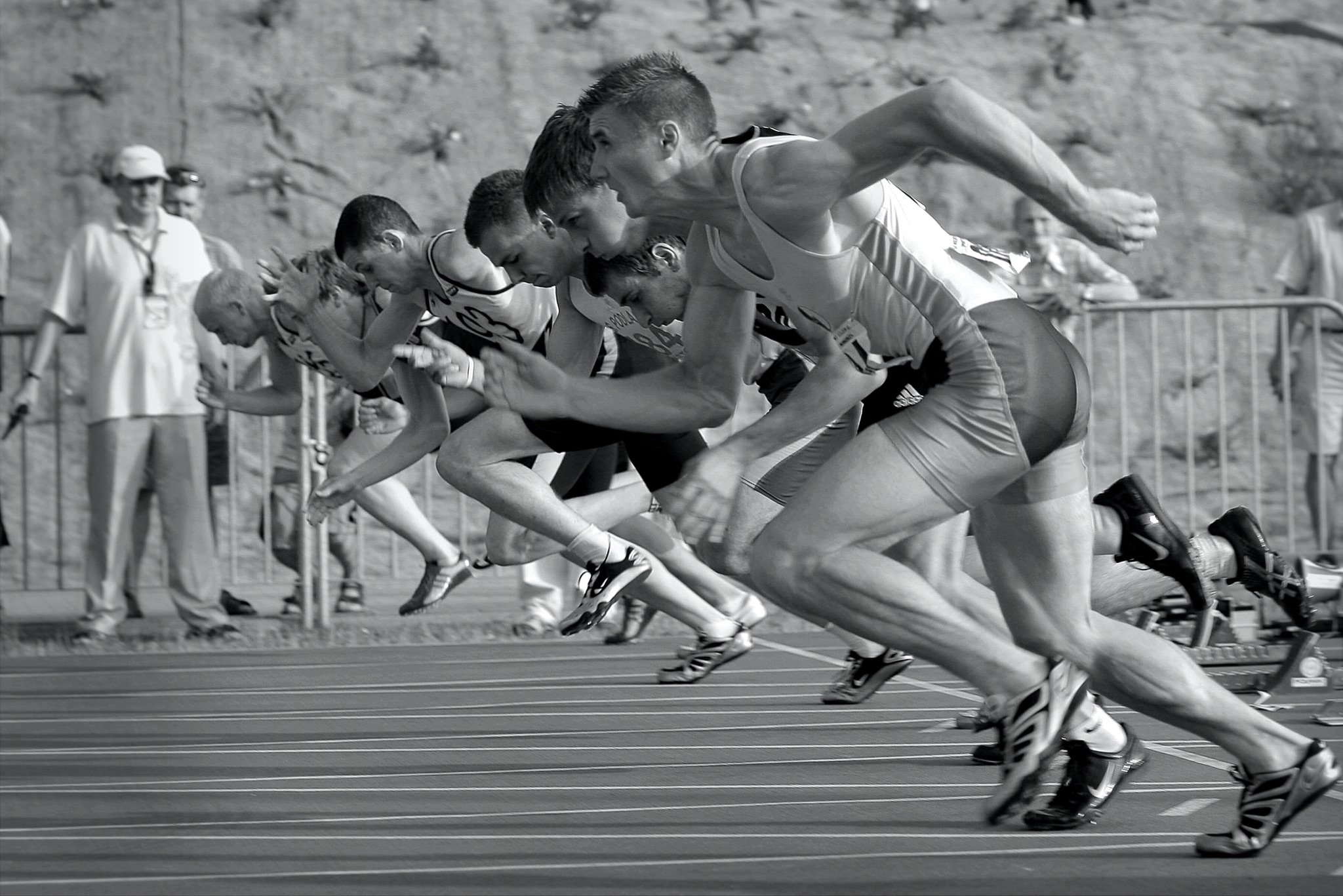 ᎯᏍᎩᏁ ᏣᎳᎩ ᎠᏕᎶᏆᏍᏗ
Unaktahvse, wuntohgiyastanv odalv junlenvhe.
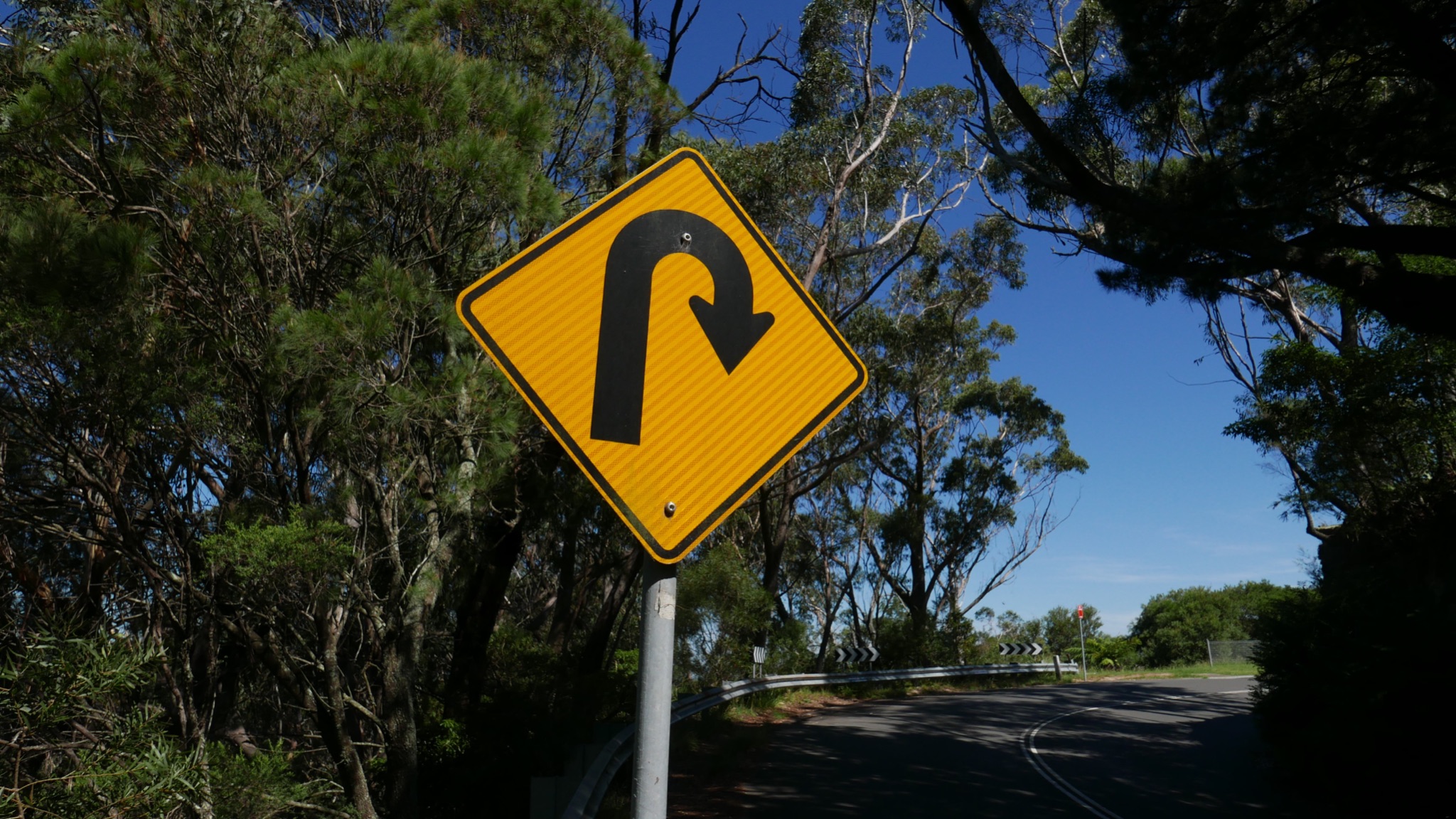 ᎯᏍᎩᏁ ᏣᎳᎩ ᎠᏕᎶᏆᏍᏗ
Ayetli tlv antohgiyasgv jutli utlisd uktahvse.
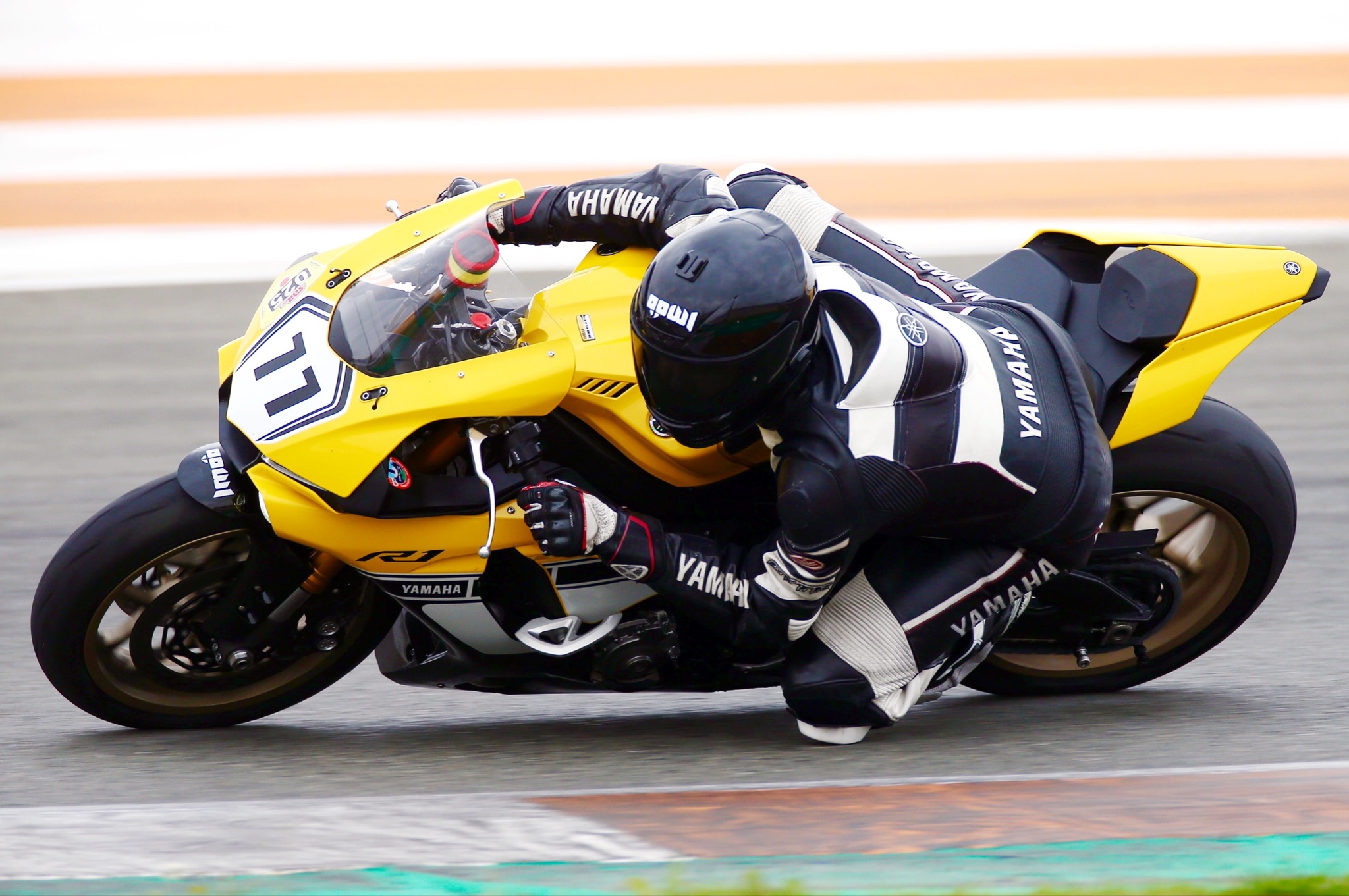 ᎯᏍᎩᏁ ᏣᎳᎩ ᎠᏕᎶᏆᏍᏗ
Na jisdvn hale wulo?se nowu sdayosv wajiniyvsele jutli ganidadv.
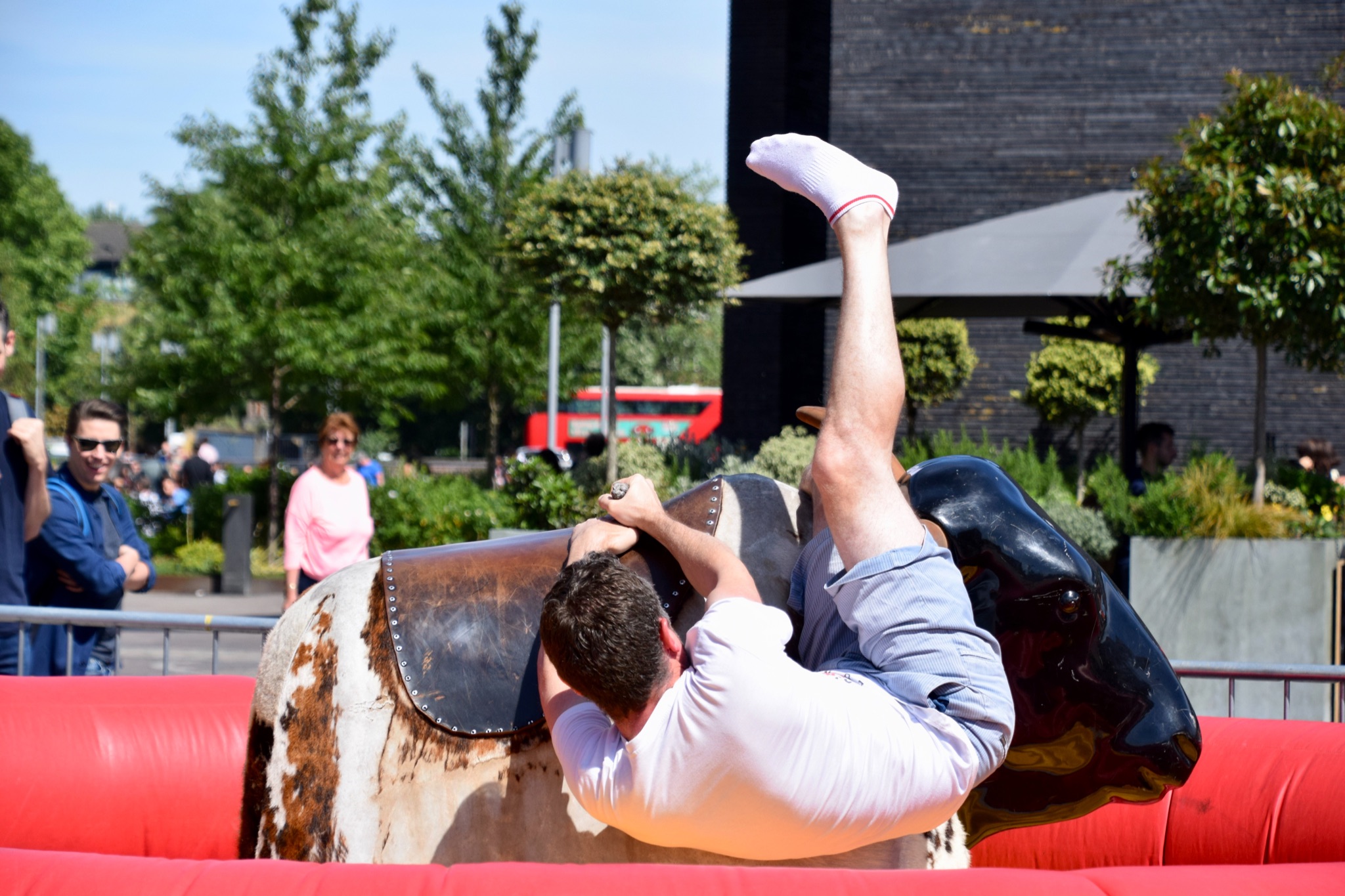 ᎯᏍᎩᏁ ᏣᎳᎩ ᎠᏕᎶᏆᏍᏗ
Usquanikd uyelvse jutli na jisdvn wulujvsquu.
Jutli utvdvne na jisdvn “siquu inatogiya.”
Unaktahvse, wuntohgiyastanv odalv junlenvhe.
Ayetli tlv antohgiyasgv jutli utlisd uktahvse. 
Na jisdvn hale wulo?se nowu sdayosv wajiniyvsele jutli ganidadv.
ᎯᏍᎩᏁ ᏣᎳᎩ ᎠᏕᎶᏆᏍᏗ
ᎤᏍᏆᏂᎪᏓ ᎤᏰᎸᏎ ᏧᏟ Ꮎ ᏥᏍᏛᎾ ᏭᎷᏨᏍᏊ.ᏧᏟ ᎤᏛᏛᏁ Ꮎ ᏥᏍᏛᎾ “ᏏᏊ ᎢᎾᏙᎩᏯ.”ᎤᎾᎧᏔᎲᏎ, ᏭᎾᏙᎩᏯᏍᏔᏅ ᎣᏓᎸ ᏧᎾᎴᏅᎮ.ᎠᏰᏟ Ꮲ ᎠᎾᏙᎩᏯᏍᎬ ᏧᏟ ᎤᏟᏍᏗ ᎤᎧᏔᎲᏎ. 
Ꮎ ᏥᏍᏛᎾ ᎭᎴ ᏭᎶᏎ ᏃᏭ ᏍᏓᏲᏒ ᏩᏥᏂᏴᏎᎴ ᏧᏟ ᎦᏂᏓᏛ.
ᎯᏍᎩᏁ ᏣᎳᎩ ᎠᏕᎶᏆᏍᏗ
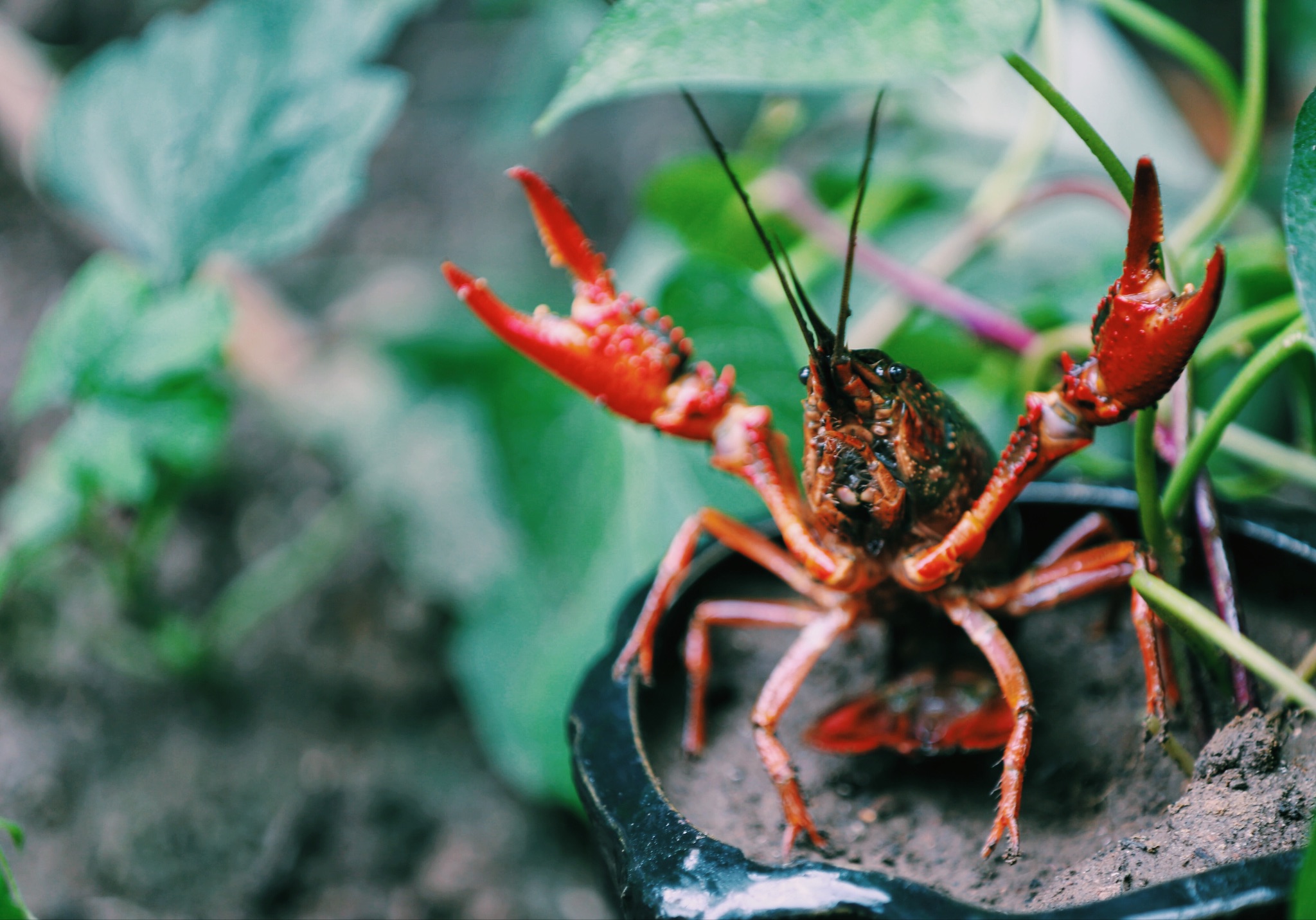 ᎢᎸᎯᏳ ᏥᎨᏒ, ᏂᎦᏓ ᎢᎾᎨ ᎠᏁᎯ ᎡᎵ ᏓᎾᏝᏃᎮᏍᎬ. ᏌᏊ ᎢᎦ, ᏝᏬᏚᎯ ᎾᎥ ᎠᎹᏳᎵᏗ ᎠᏓᎾᏏᏂᏙᎲ ᏥᏍᏛᎾ. ᎾᎥ, ᏧᏟ ᏭᏬᏢ. ᎤᎾᎴᏅᎮ ᏓᎾᏝᏃᎲᏍᎬ. ᏧᏟ ᏥᏍᏛᎾ ᎤᏛᏛᏁ, “ᏙᏳᏍ ᎯᏌᏄᎵ ᎦᏙ ᎠᎴ ᎠᎹᏱᎨ ᎯᏌᏄᎵ.”
“ᎥᎥ,” ᎤᏛᏁ ᏥᏍᏛᎾ. “ᎤᏠᏱ ᏥᏌᏄᎵ ᎦᏙ ᎠᎴ ᎠᎹᏱ.”
ᏧᏟ Ꮭ ᏳᏬᎯᏳᏁ. ᎤᏂᏙᎩᏯᏍᏗ ᏚᏄᎪᏔᏁ ᏧᏟ ᎠᎴ ᏥᏍᏛᎾ.
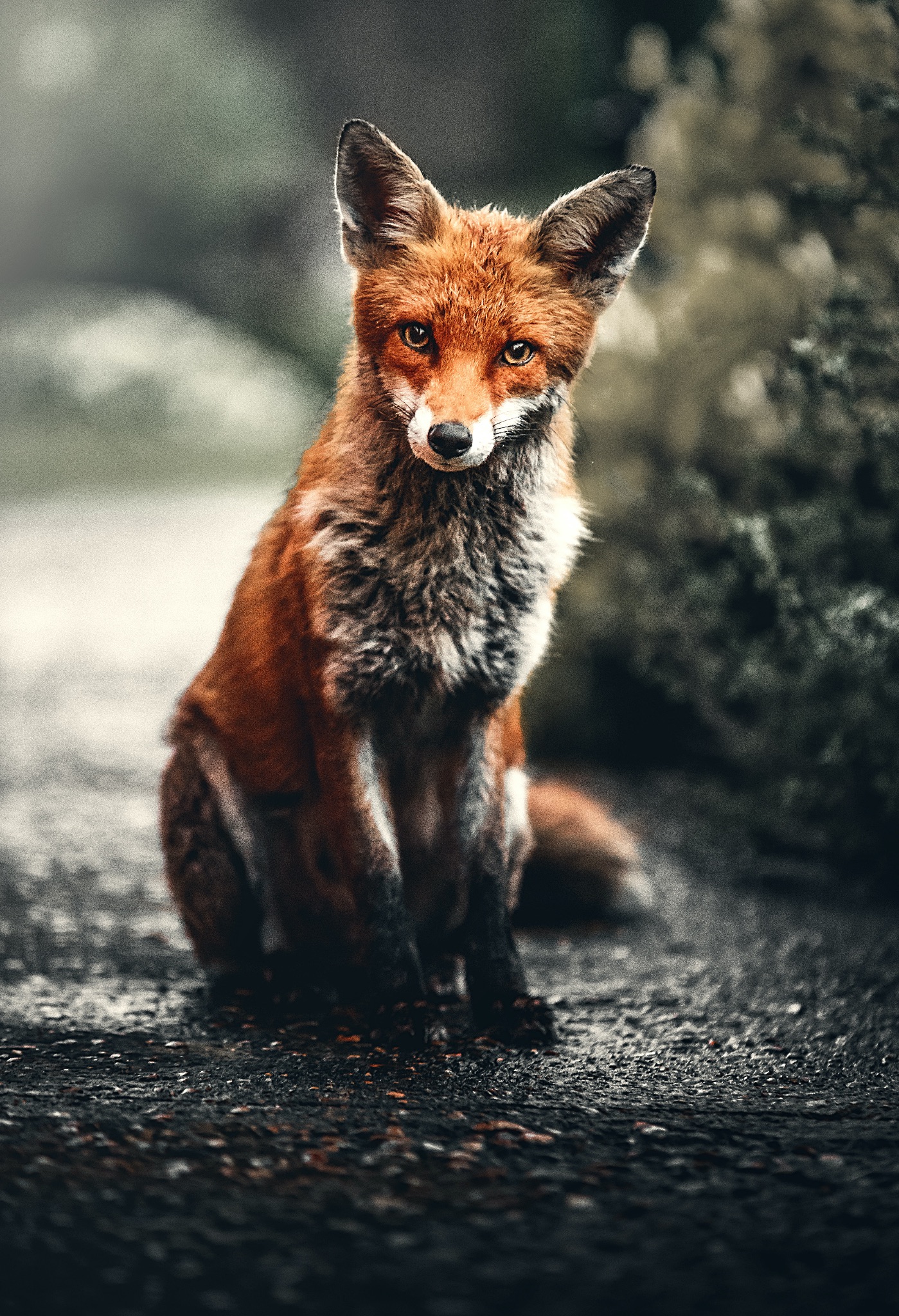 ᎯᏍᎩᏁ ᏣᎳᎩ ᎠᏕᎶᏆᏍᏗ
ᎦᎵᏉᎩ ᎦᏚᏏ ᏚᏄᎧᏔᏁ ᏭᎾᏢᏍᏗ. ᎠᎬᏱ ᏫᎦᎷᏨ ᎦᎵᏉᎩᏁ ᎦᏚᏏ, ᏫᏗᎨᏡᎲᏍᎨᏍᏗ. ᎤᏓᏠᏒ ᎨᏎᏍᏗ. ᎦᏚ ᎦᎸᎳᏗ ᎣᏓᎸ ᏭᏂᎶᏒ. ᎦᎵᏉᎩ ᎦᏚᏏ ᏚᏂᏑᏰᏒ ᏭᎾᏢᏍᏗ.
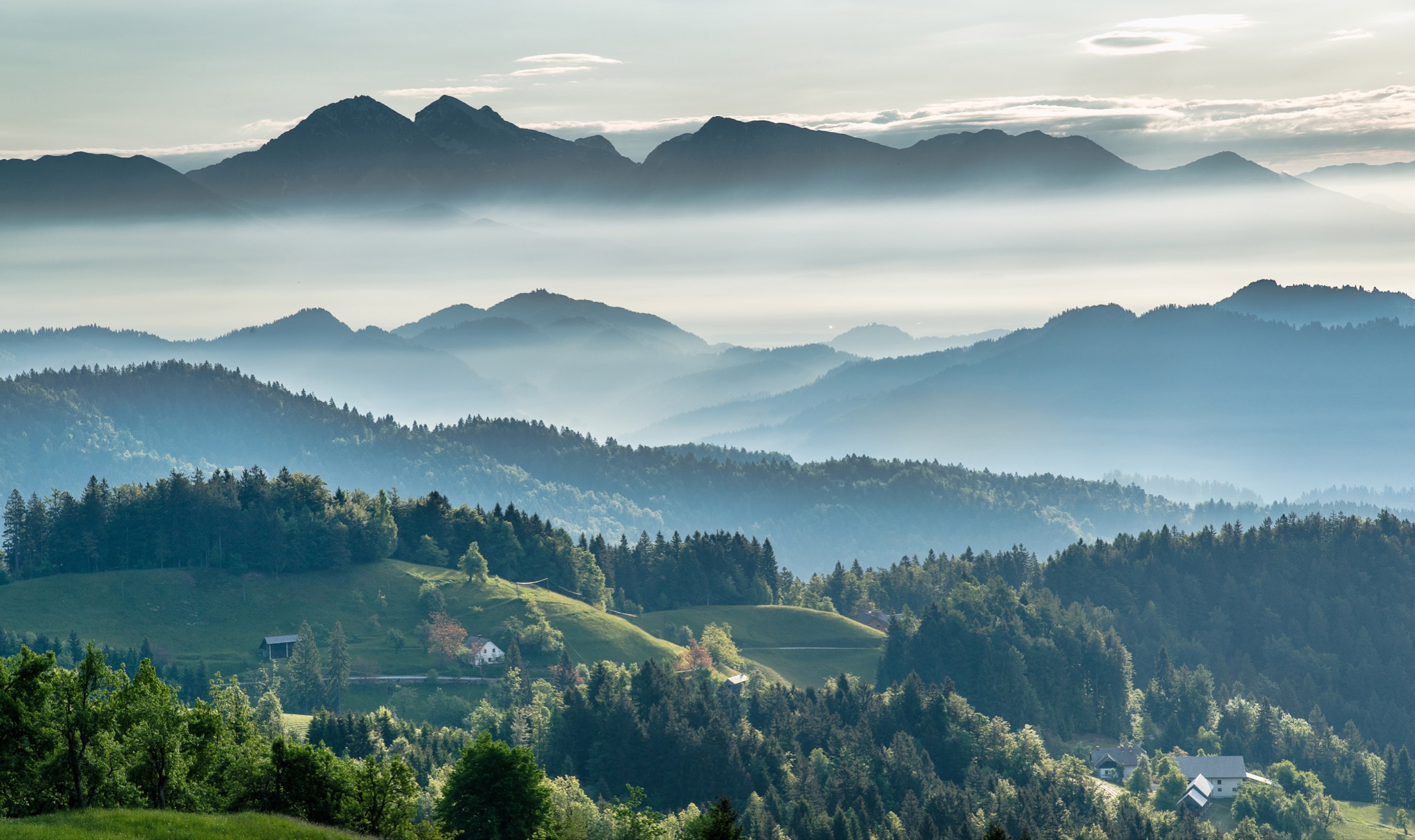 ᎯᏍᎩᏁ ᏣᎳᎩ ᎠᏕᎶᏆᏍᏗ
ᎤᎾᎴᏅᎮ, ᎤᏍᎦᏃᎵ ᎨᏎ ᏥᏍᏛᎾ.ᏧᏟ ᎤᎶᎯᏎᎴ ᏥᏍᏛᎾ. 
ᏥᏍᏛᎾ ᏩᏥᏂᏴᏎᎸ ᏧᏟ ᎦᏂᏓᏛ, ᎾᎥ ᎤᎶᏎ. ᎦᏂᏓᏛ ᏭᎩᎸᎮ ᏥᏍᏛᎾ. ᎤᏟᏍᏗ ᏧᏟ ᏭᏢᏍᏔᏅ. ᏧᏟ ᎦᏂᏓᏛ ᎤᎩᎶ ᏥᏍᏛᎾ. ᏭᏂᎷᏨ ᎦᎵᏉᎩᏁ ᎦᏚᏏ ᏧᏟ ᎤᏪᏡᏁ. ᏥᏍᏛᎾ ᎾᎥ ᎤᏪᏡᏁᏍᏊ.
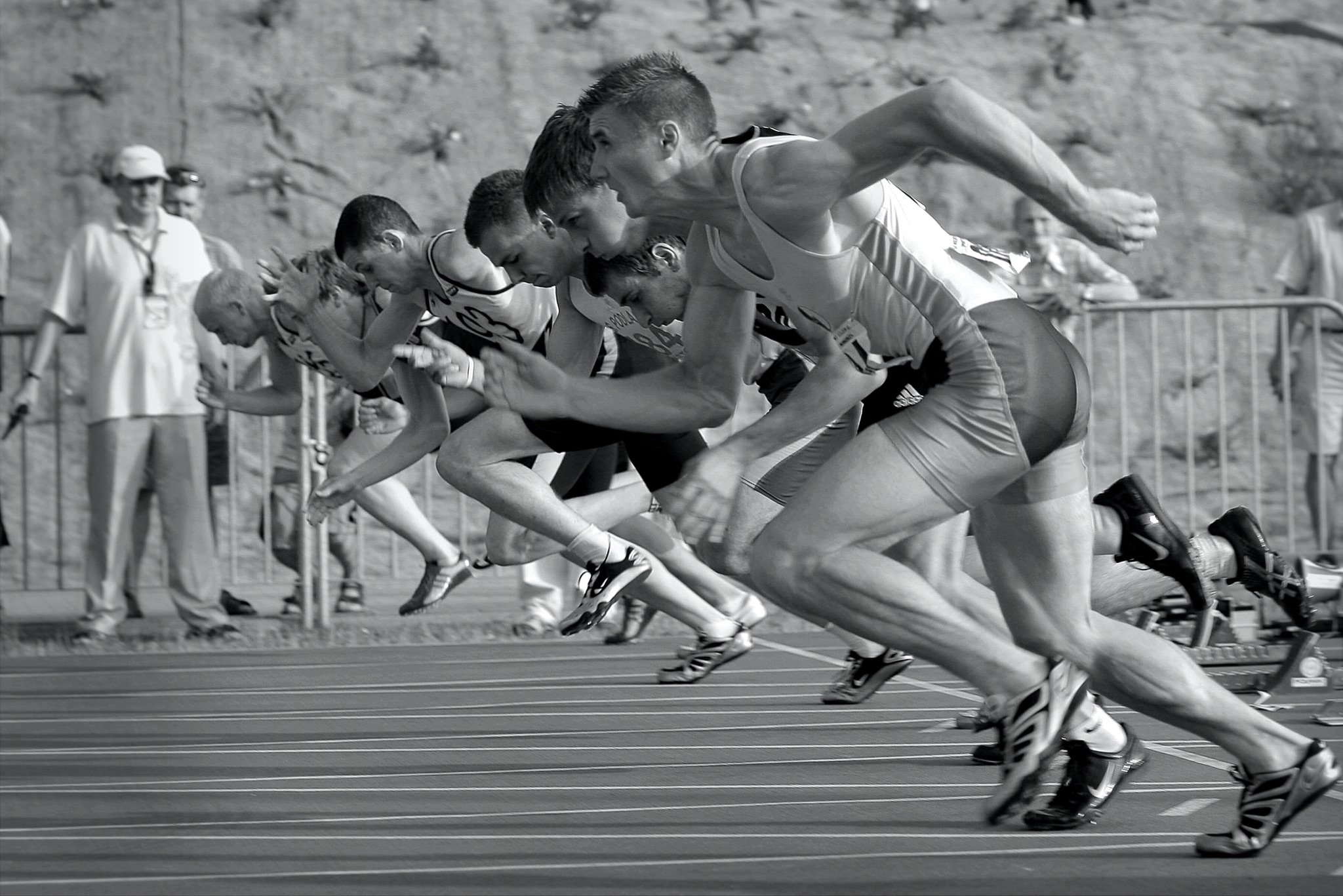 ᎯᏍᎩᏁ ᏣᎳᎩ ᎠᏕᎶᏆᏍᏗ
ᎤᏍᏆᏂᎪᏓ ᎤᏰᎸᏎ ᏧᏟ Ꮎ ᏥᏍᏛᎾ ᏭᎷᏨᏍᏊ.ᏧᏟ ᎤᏛᏛᏁ Ꮎ ᏥᏍᏛᎾ “ᏏᏊ ᎢᎾᏙᎩᏯ.”ᎤᎾᎧᏔᎲᏎ, ᏭᎾᏙᎩᏯᏍᏔᏅ ᎣᏓᎸ ᏧᎾᎴᏅᎮ.ᎠᏰᏟ Ꮲ ᎠᎾᏙᎩᏯᏍᎬ ᏧᏟ ᎤᏟᏍᏗ ᎤᎧᏔᎲᏎ. 
Ꮎ ᏥᏍᏛᎾ ᎭᎴ ᏭᎶᏎ ᏃᏭ ᏍᏓᏲᏒ ᏩᏥᏂᏴᏎᎴ ᏧᏟ ᎦᏂᏓᏛ.
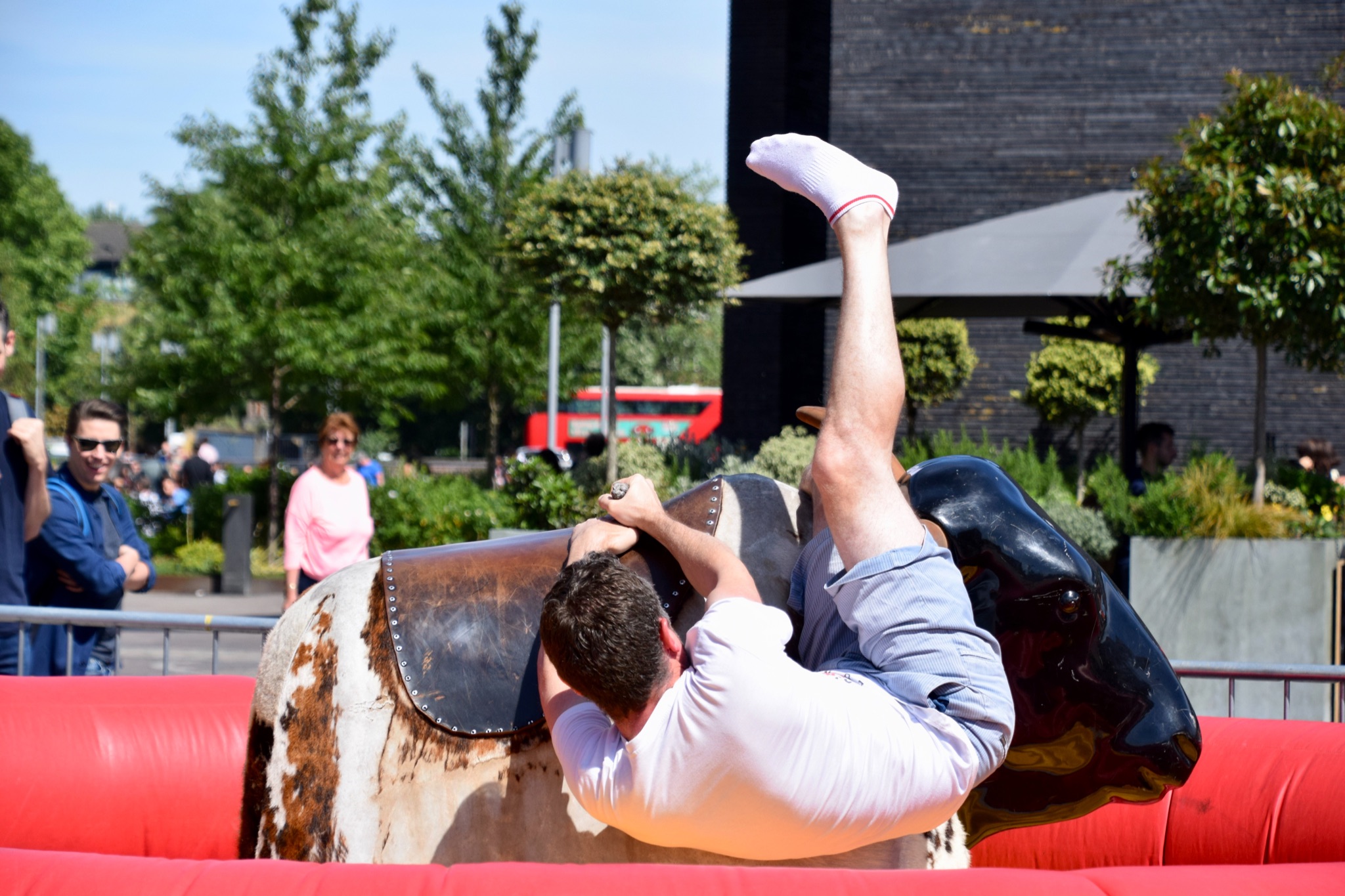 ᎯᏍᎩᏁ ᏣᎳᎩ ᎠᏕᎶᏆᏍᏗ
ᎤᏍᏆᏂᎪᏗ- surprised/ amazed/ wonderful/ interesting
ᎢᎾᏙᎩᏯ- let’s race
ᎤᎾᎧᏔᎲᏎ- they turned around
ᏧᎾᎴᏅᎮ- where they started
Ꮲ- somewhere
ᎭᎴ- almost
ᏭᎶᏎ- he/she fell
ᏍᏓᏲᏒ- firm, tenacious, solid